CE 3500
Transportation Engineering

Elements of Traffic Signals
Eliminating Dilemma Zones
February 21, 2011
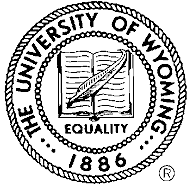 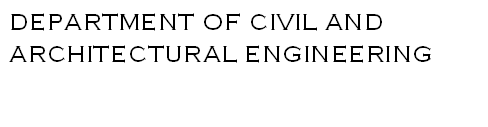 REVIEW
Let’s count vehicles as they enter and leave
the queue.
Queue
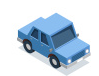 Arriving vehicles
Departing vehicles
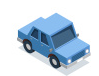 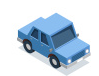 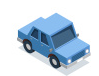 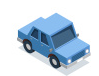 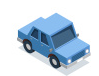 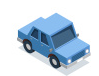 Departure
counter
Arrival counter
# vehicles
Arrival curve
Departure curve
t
SIGNAL BASICS
Intersection diagram:
Approach
Approach
Approach
Approach
Intersection diagram:
SB
WB
Peak hour 
turn counts
50
120
30
EB
NB
Discrete phases: Each movement only has
one interval of green time
Phase I:
30 s
Phase II:
45 s
Dashed line = permitted movement
Solid line = protected movement
Discrete phases: Each movement only has
one interval of green time
Phase I:
30 s
Phase II:
45 s
Overlapping phases: Some movements are green in more than one phase
Phase IA:
5 s
Phase IB:
30 s
Phase IC:
10 s
Cycle length: Time required for all
intervals to occur. 

Which is better?  A long cycle length
or a short one?
Clearance time: Time at the end of an
interval to allow vehicles to finish
passing through the intersection.
Yellow time
All-red time
How much clearance time should we have?
(What goes wrong if there is too much clearance time?  too little?)
Another way to think about clearance time:
what do you do when you see this?
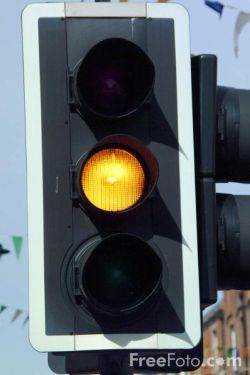 Choice 1: Drive through the intersection
Choice II: Hit the brakes

As long as one of these choices is possible,
there’s no problem.  If neither is possible,
then we designed it wrong.
Dilemma zone:  Area where a vehicle can neither stop in time nor make it through the intersection in time, when the signal turns yellow.
Choice 1: Drive through intersection
Critical point.
Too far away
Can make it across intersection safely
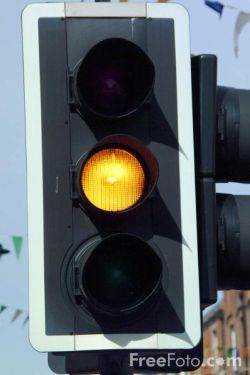 Choice 1I: Stop.
Can stop in time
Too close
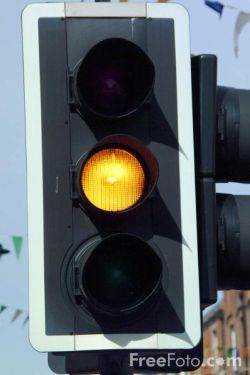 Critical point.
If the red zones overlap, we have a dilemma
zone (you did it wrong).
Can’t go
Can’t stop
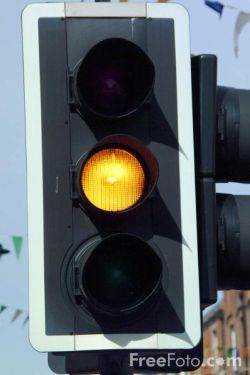 So we have to calculate these critical points.
Say clearance time is Y
Too far away
Can make it across intersection safely
What is this distance?
So we have to calculate these critical points.
Say clearance time is Y
Too far away
Can make it across intersection safely
xgo
W
L
What is this distance?
The distance traveled by the vehicle is
Yu.  So
Too far away
Can make it across intersection safely
xgo
W
L
What is this distance?
What is the stopping distance for a vehicle?
Assume deceleration
rate a and current
speed u
Can stop in time
Too close
What is the stopping distance for a vehicle?
Assume deceleration
rate a and current
speed u
Can stop in time
Too close
Add PIJR time d 

(PIJR = perception, interpretation, judgement, reaction)
Can stop in time
Too close
If there is no dilemma zone, then which of
the following is true?
What is the shape of this curve?
What is the shape of this curve?
Causes problem at low speed
Causes problem at high speed
Example: Speed limit is 40 mph, intersection is 45 ft wide.  Our “design vehicle” is 20 ft long and can brake at 11.2 ft/s2.  If PIJR time is 1 second, what is the minimum safe clearance time?